The
Career Clusters Game
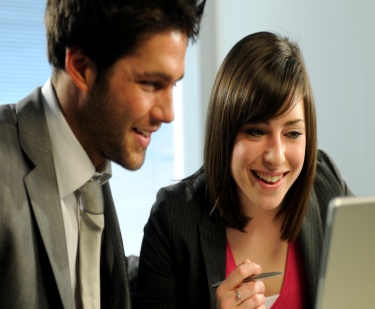 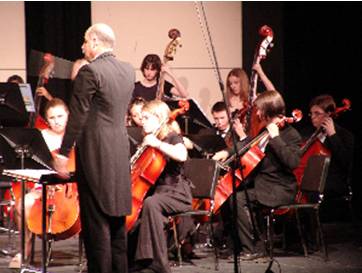 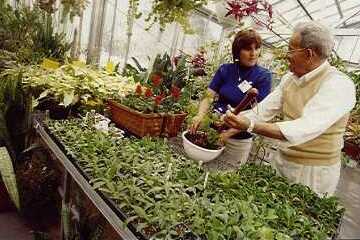 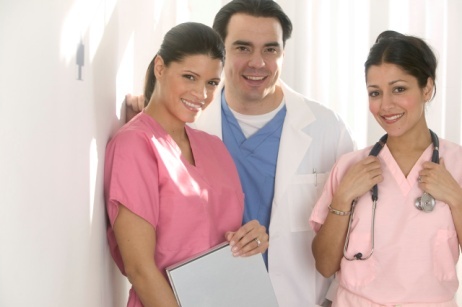 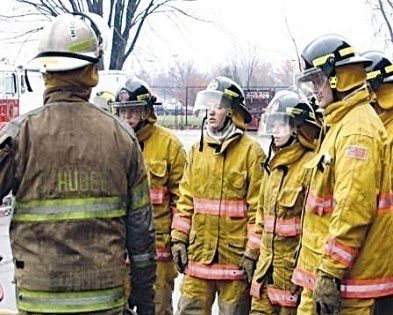 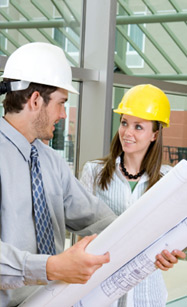 [Speaker Notes: The Career Cluster Game is designed to help students become familiar with the six Career Paths, 16 Career Cluster, the Career Pathways and careers that are nontraditional to their gender.]
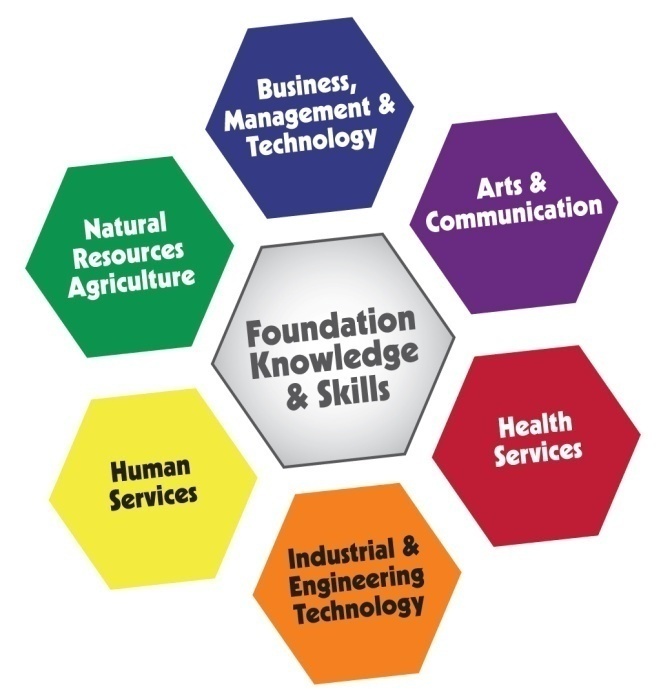 What’s My 
Career Plan?
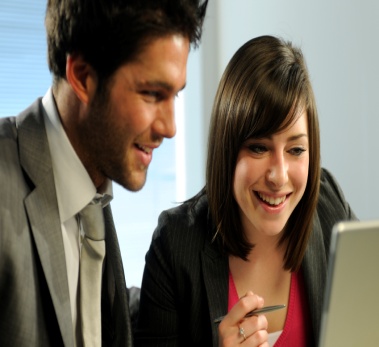 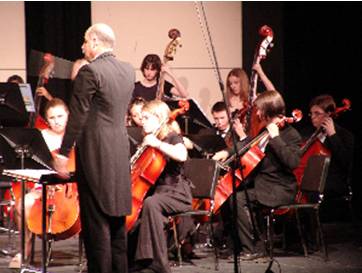 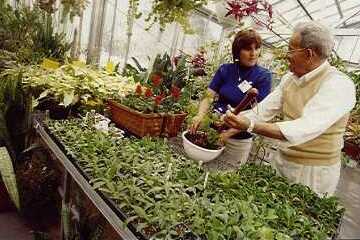 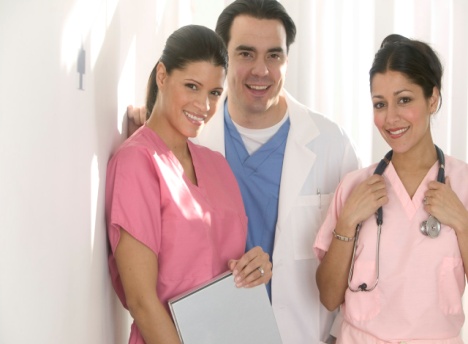 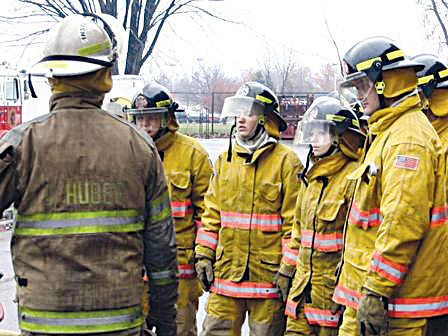 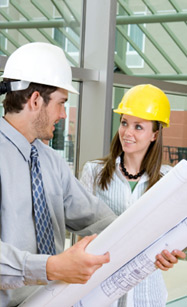 [Speaker Notes: This PowerPoint Game will help students learn more about careers and begin to develop a career plan based upon their interests.  

Instructions for the PowerPoint:

Each slide of the PowerPoint will require the student to make for decisions:
Based upon the career identified and the photos provided, the student will need to identify the following:
What is the Career Path?
What is the Career Cluster?
What is the Career Pathway?
Is the job nontraditional for men or women?

The facilitator will need to click after each question to reveal the answer.]
Definition of a
Nontraditional Career
Careers are considered nontraditional when one gender comprises less than  25 percent of the individuals employed in that occupation or field.
[Speaker Notes: Before you begin the game, please be sure students understand what a nontraditional career is.

A nontraditional career is a career where less than 25% of the people working the job are of one gender.]
What Path?
Chef
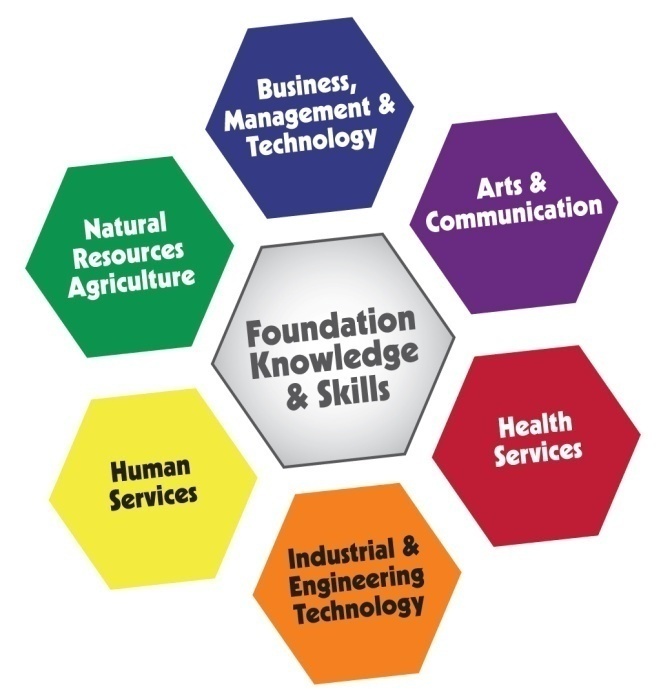 Nontraditional for?
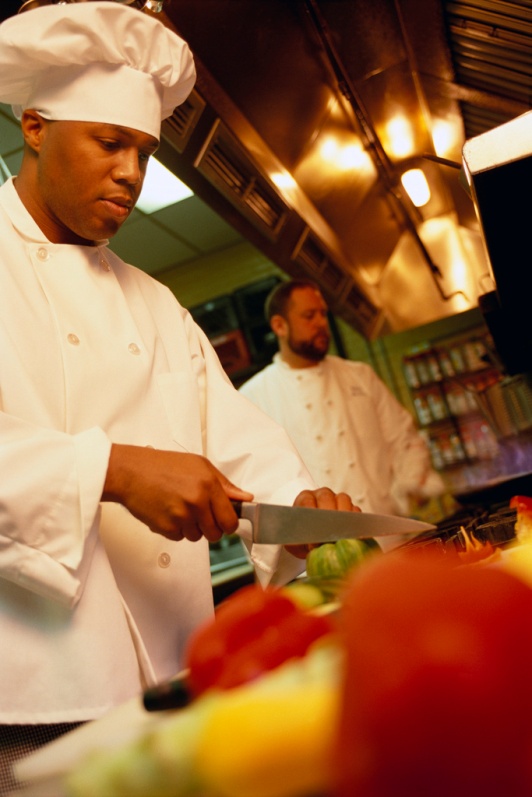 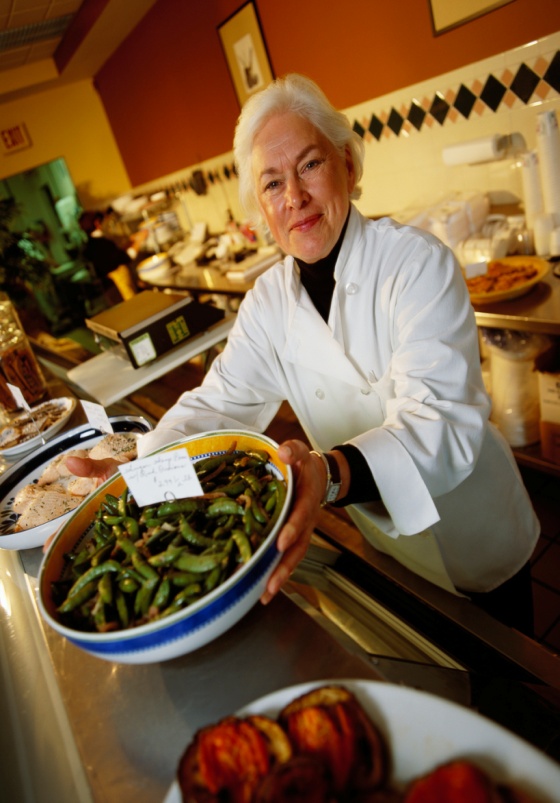 Male
What Cluster?
What Pathway?
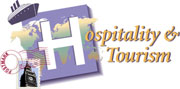 Restaurants & Food/Beverage Services
What Path?
Carpenter
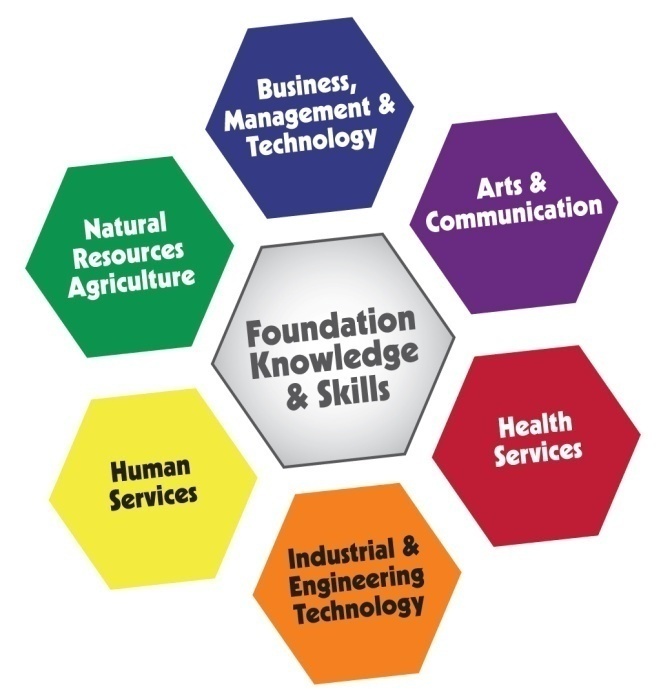 Nontraditional for?
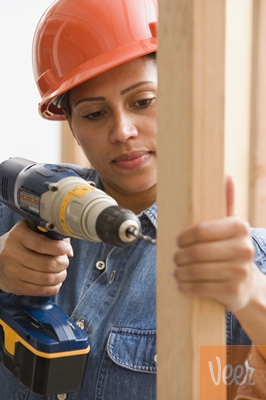 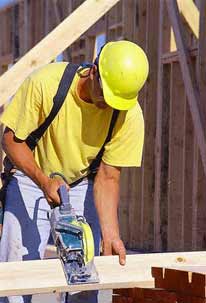 Female
What Cluster?
What Pathway?
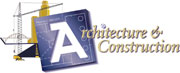 Construction
What Path?
Nurse
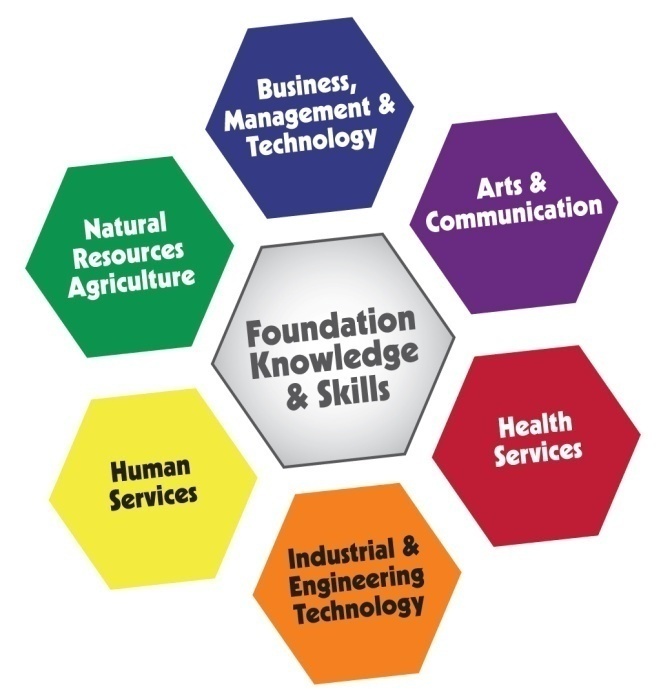 Nontraditional for?
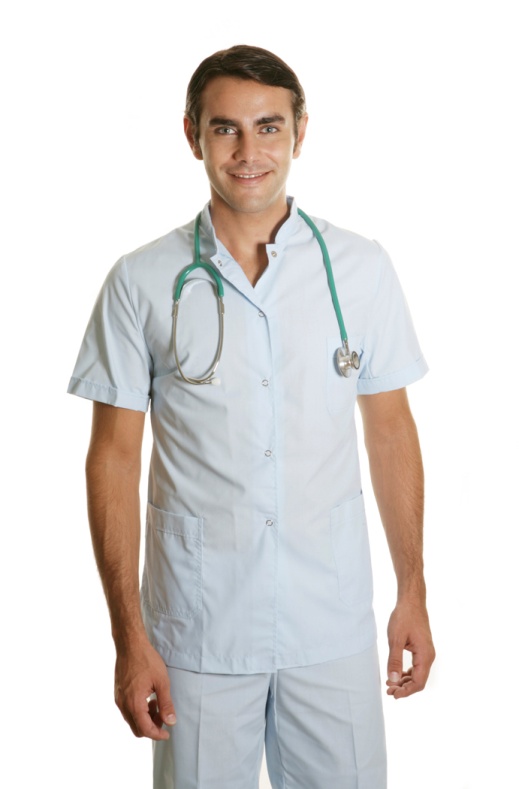 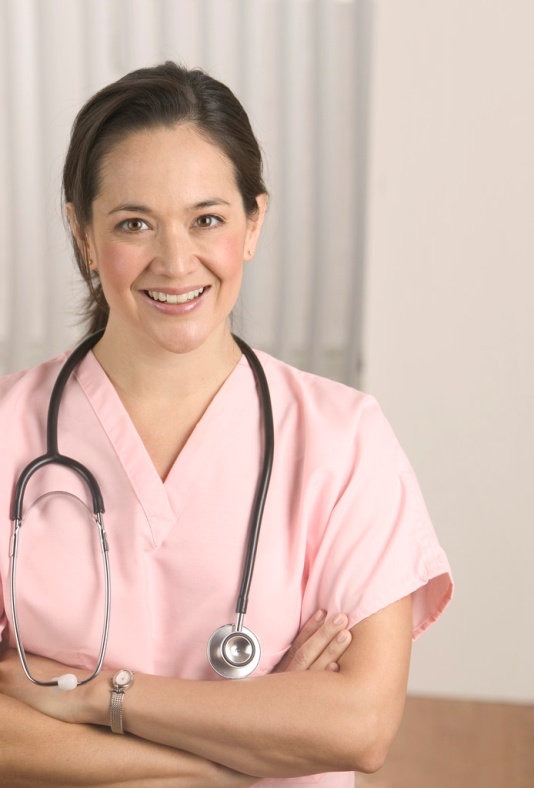 Male
What Cluster?
What Pathway?
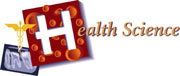 Therapeutic Services
What Path?
Day Care Provider
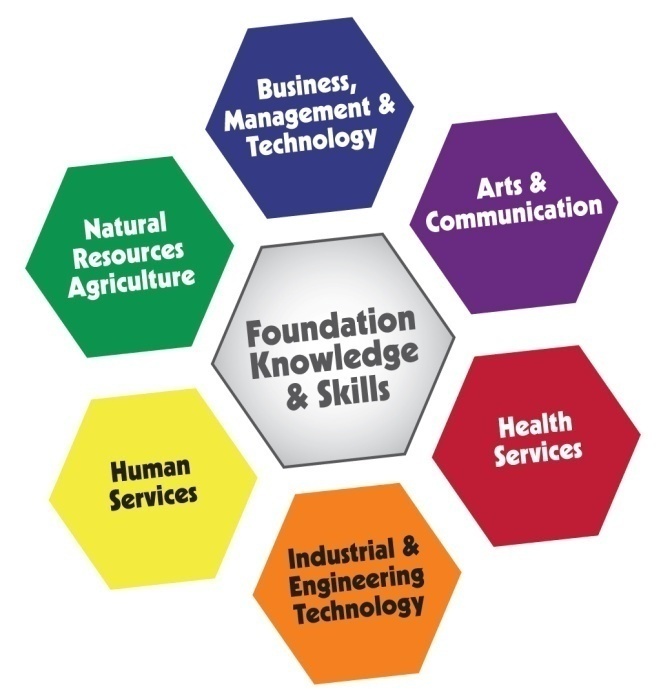 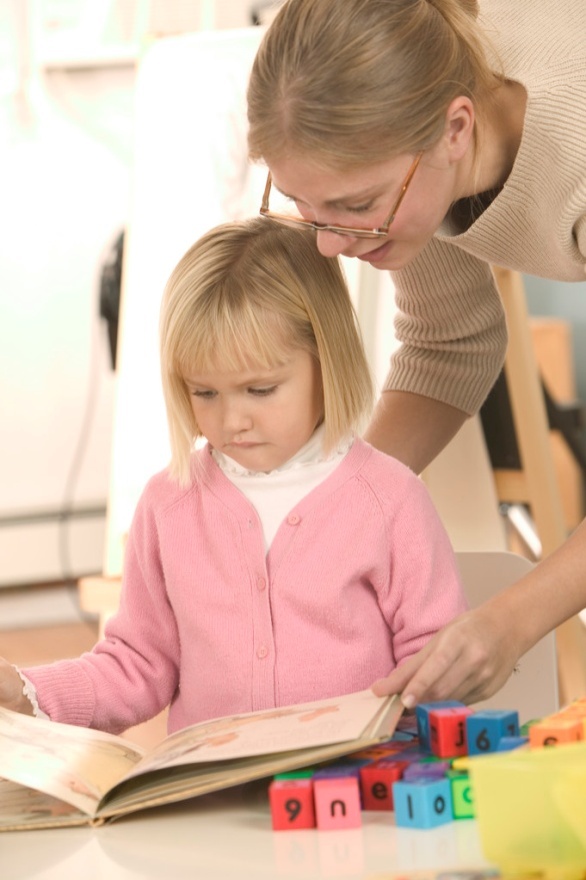 Nontraditional for?
Male
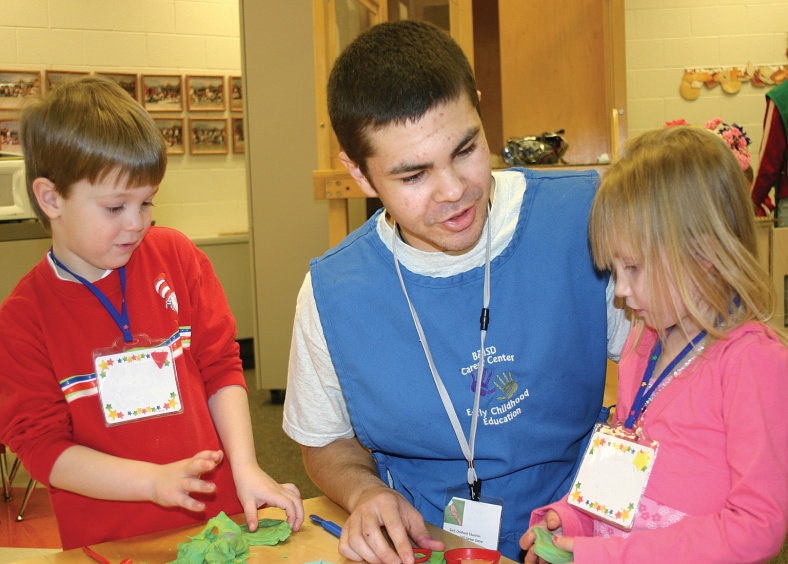 What Cluster?
What Pathway?
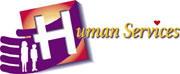 Early Childhood Development & Services
What Path?
Auto Service Technician
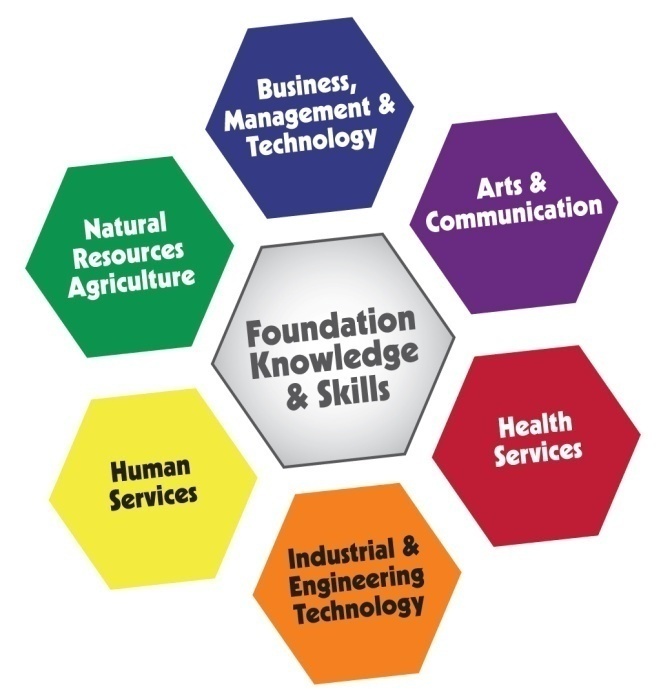 Nontraditional for?
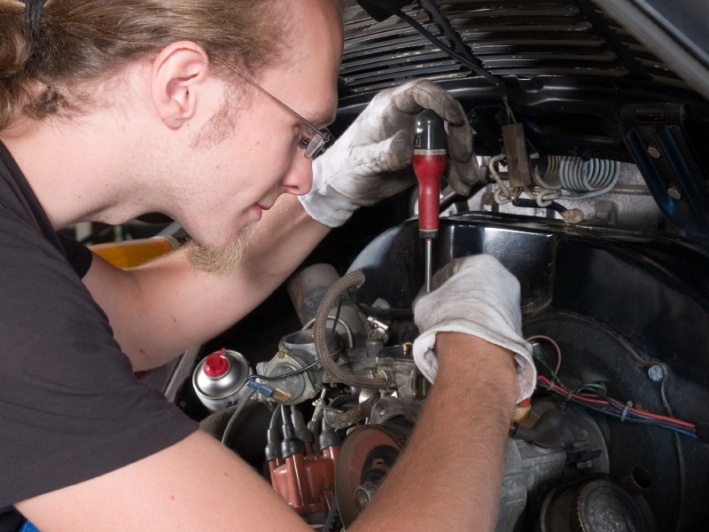 Female
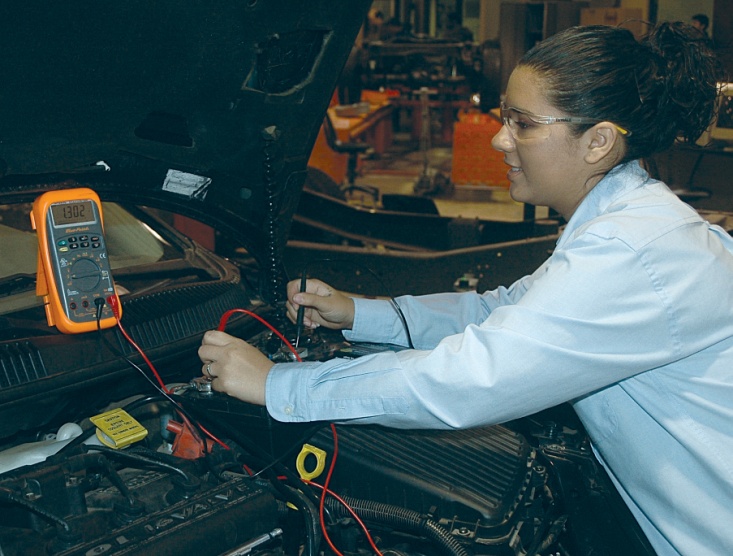 What Cluster?
What Pathway?
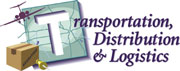 Facility & Mobile Equipment Maintenance
What Path?
Programmer
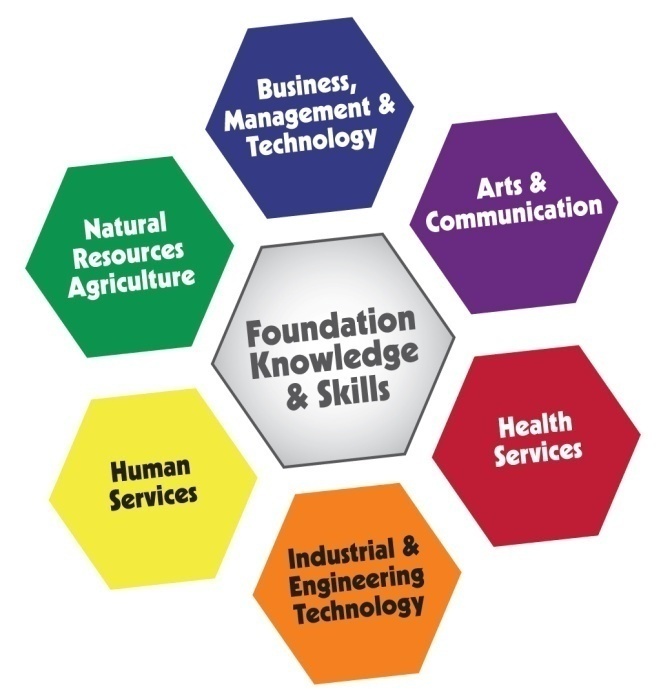 Nontraditional for?
Neutral
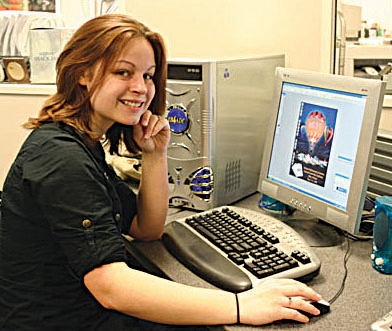 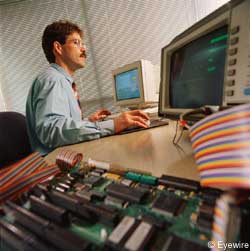 What Cluster?
What Pathway?
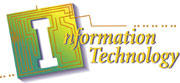 Programming & Software Development
What Path?
Meat Cutter/Grader
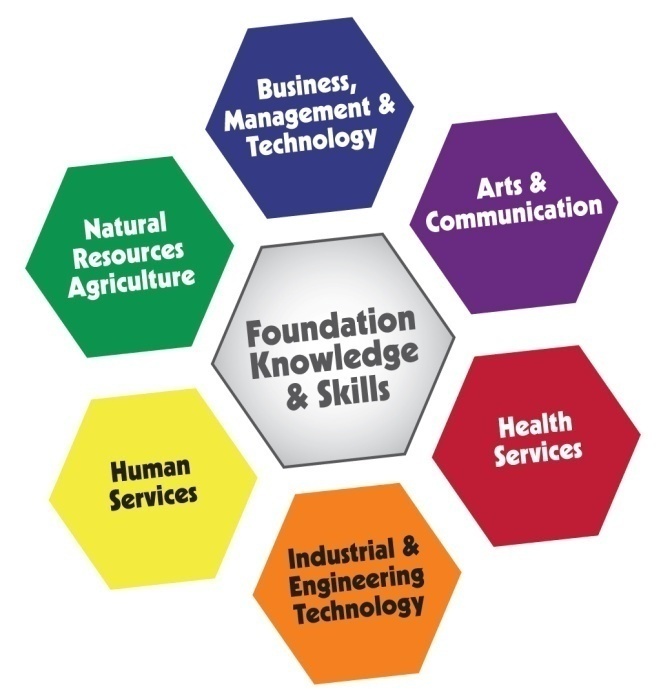 Nontraditional for?
Female
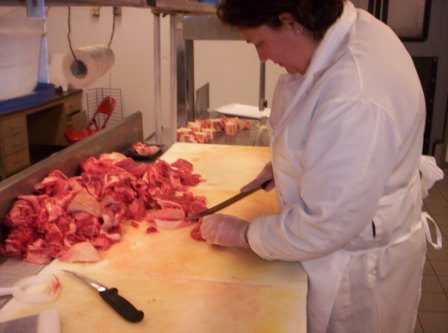 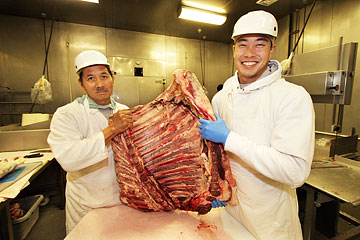 What Cluster?
What Pathway?
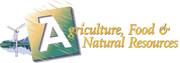 Food Products & Processing Systems
What Path?
Heat & Air Mechanic
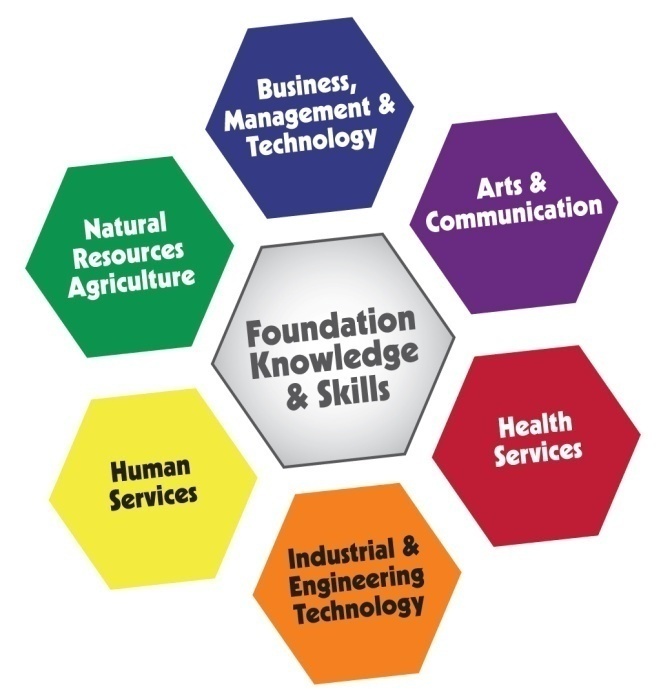 Nontraditional for?
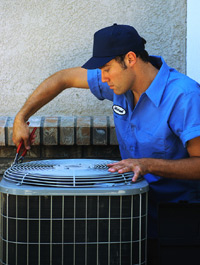 Female
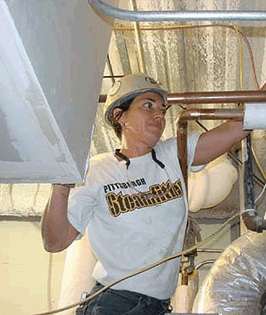 What Cluster?
What Pathway?
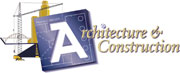 Maintenance/Operation
What Path?
Administrative Assistant
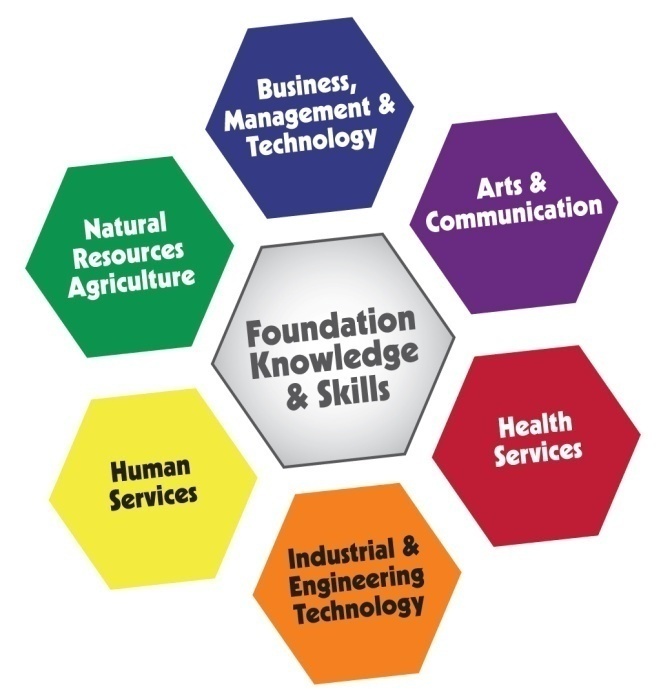 Nontraditional for?
Neutral
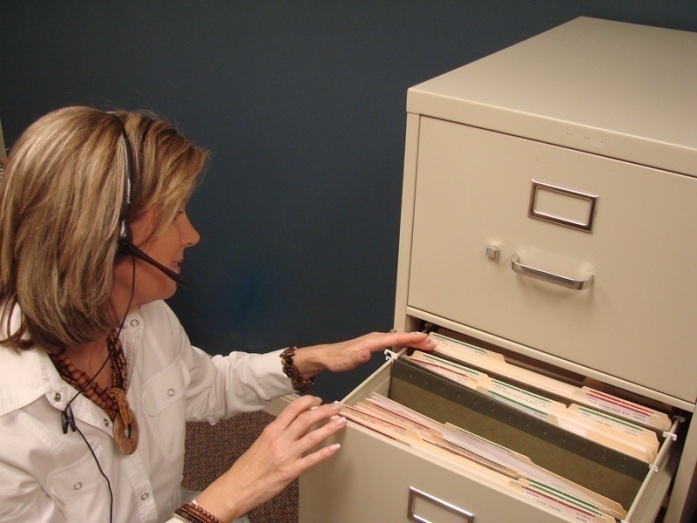 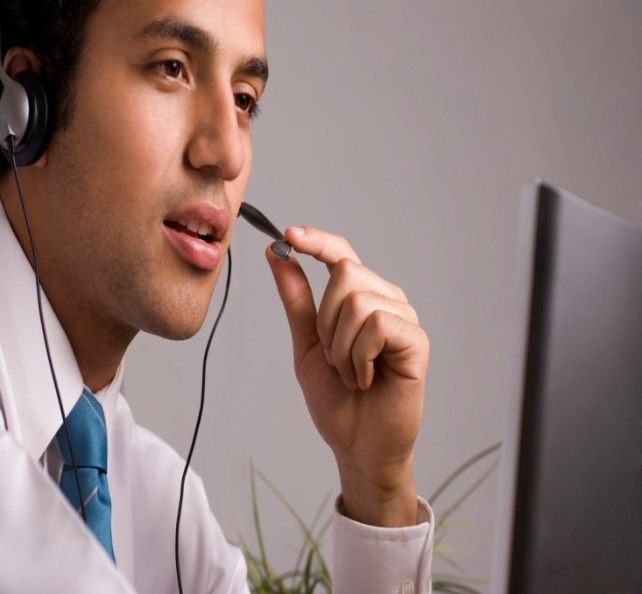 What Cluster?
What Pathway?
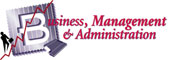 Administrative & Information Support
What Path?
Machinist
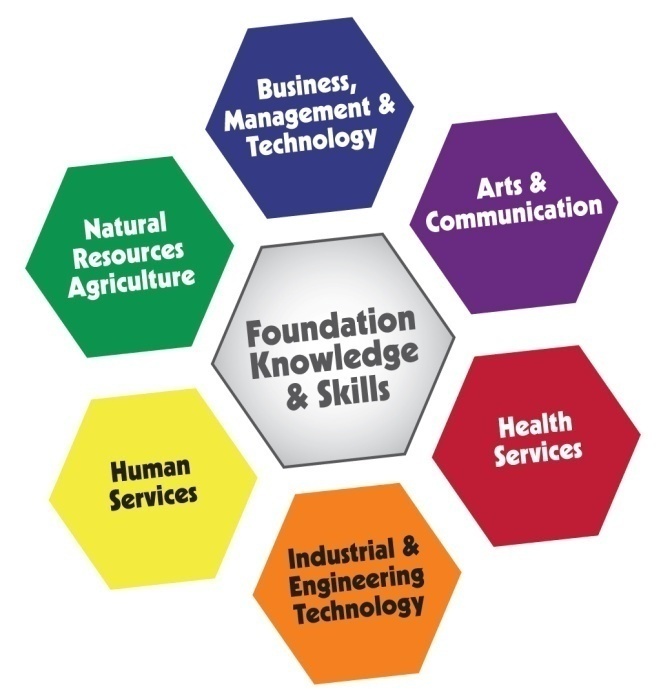 Nontraditional for?
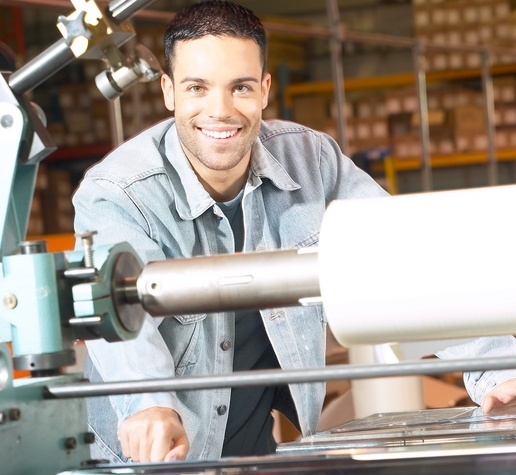 Female
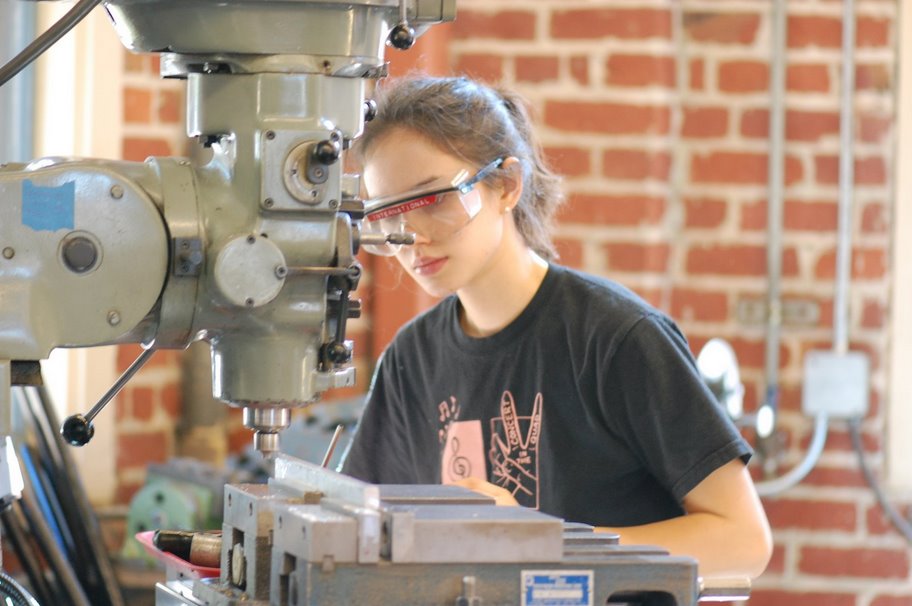 What Cluster?
What Pathway?
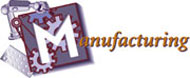 Production
What Path?
Radiologic Technician
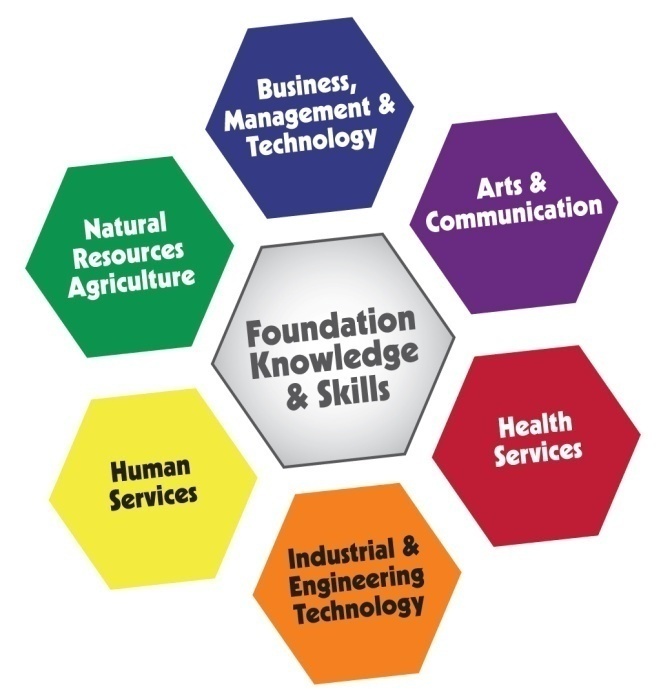 Nontraditional for?
Male
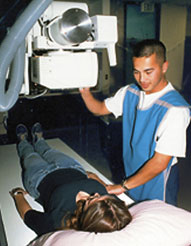 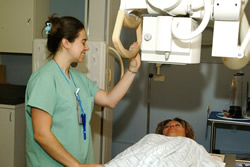 What Cluster?
What Pathway?
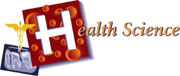 Diagnostic Services
What Path?
Welder
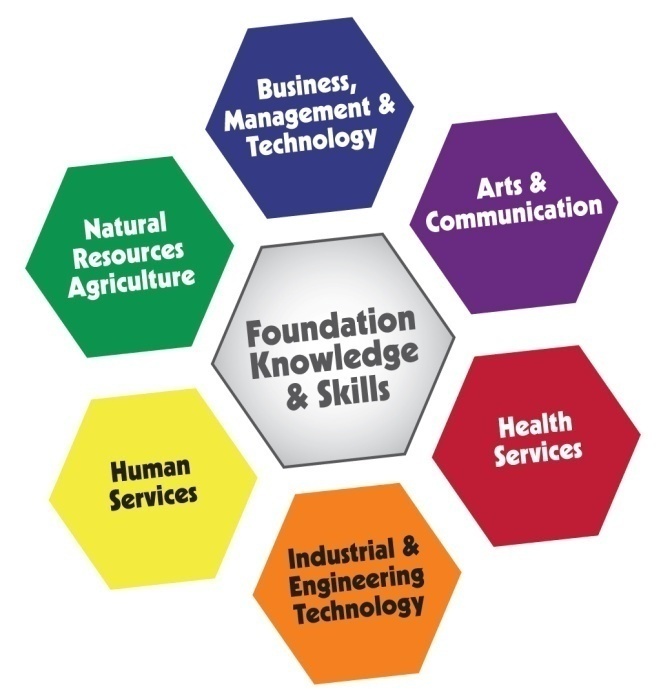 Nontraditional for?
Female
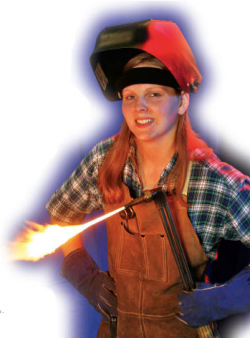 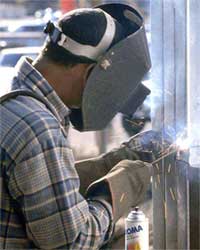 What Cluster?
What Pathway?
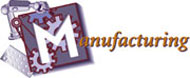 Production
What Path?
Firefighter
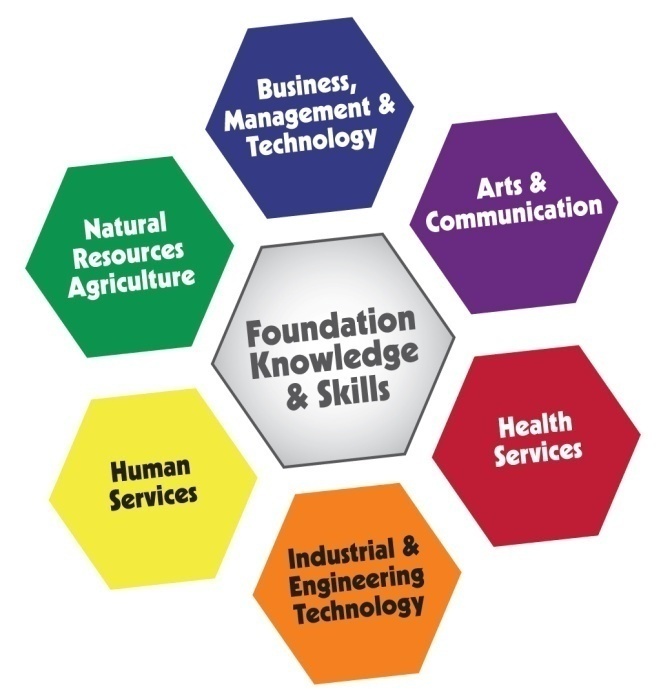 Nontraditional for?
Female
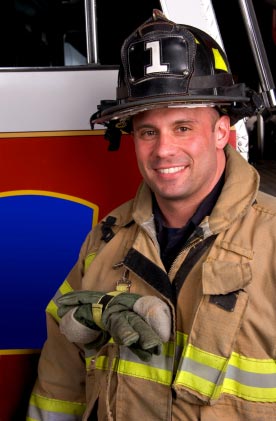 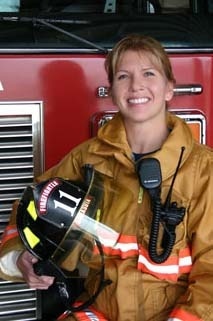 What Cluster?
What Pathway?
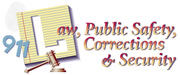 Emergency & Fire Management Services
What Path?
Collision Repair Technician
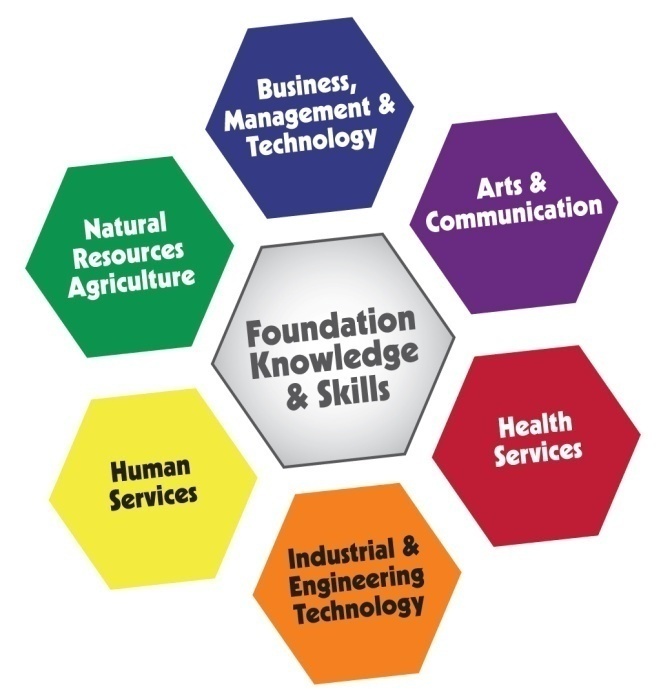 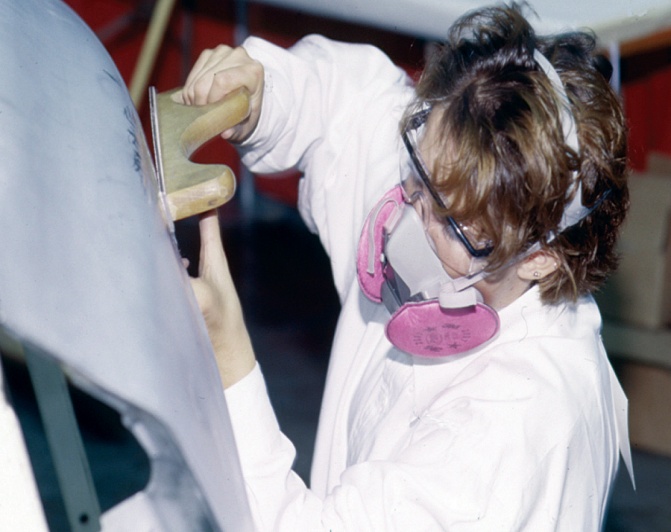 Nontraditional for?
Female
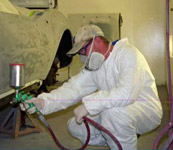 What Cluster?
What Pathway?
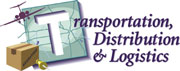 Facility & Mobile Equipment Maintenance
What Path?
Preschool Teacher
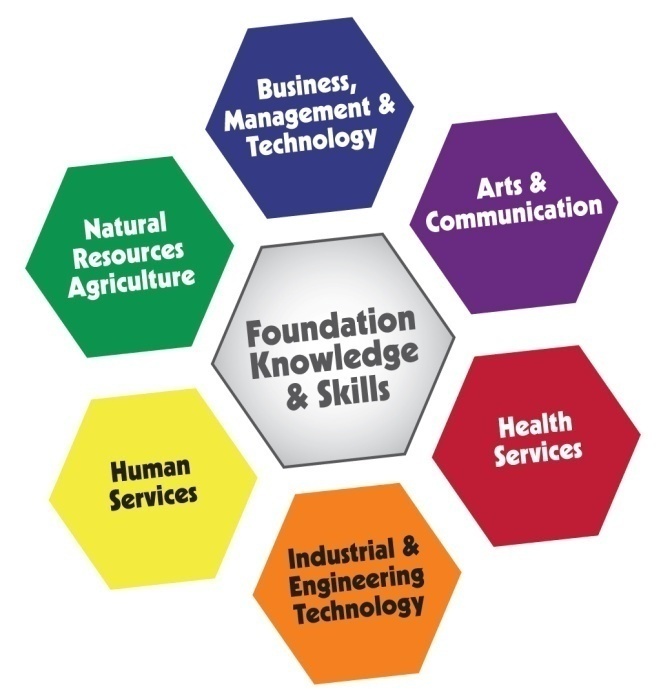 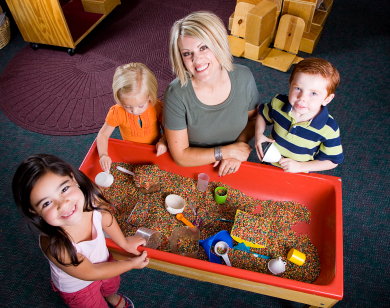 Male
Nontraditional for?
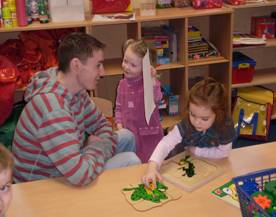 What Cluster?
What Pathway?
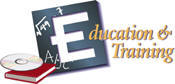 Teaching and Training
What Path?
Greenhouse Manager
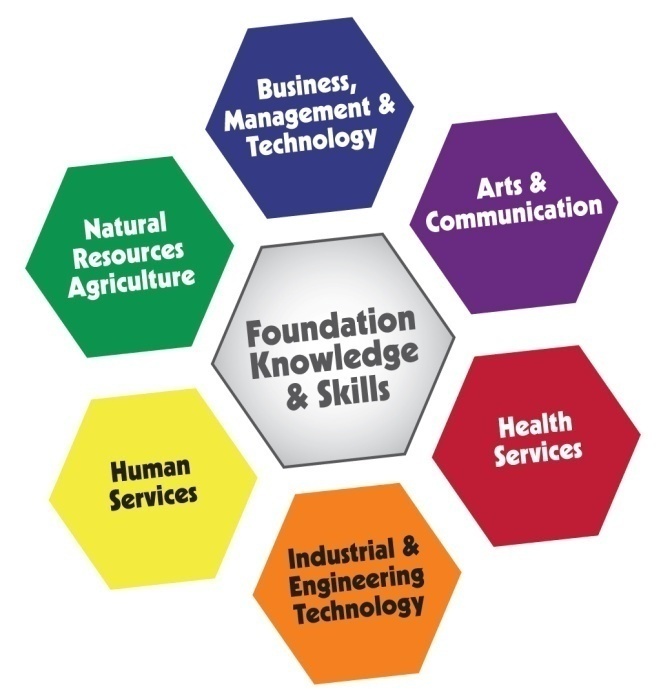 Nontraditional for?
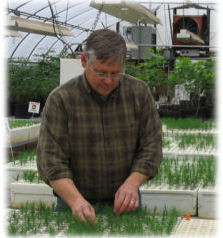 Female
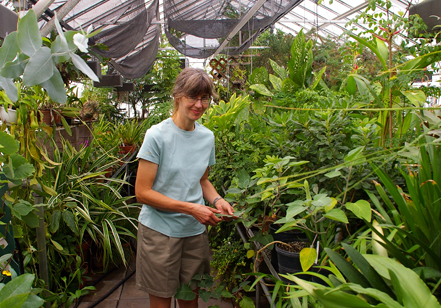 What Cluster?
What Pathway?
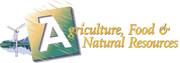 Plant Systems
What Path?
Electrician
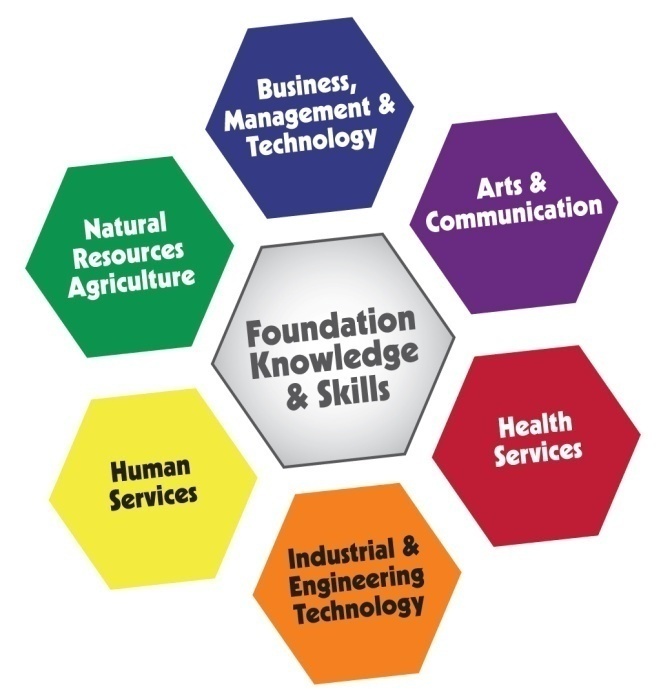 Nontraditional for?
Female
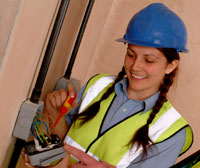 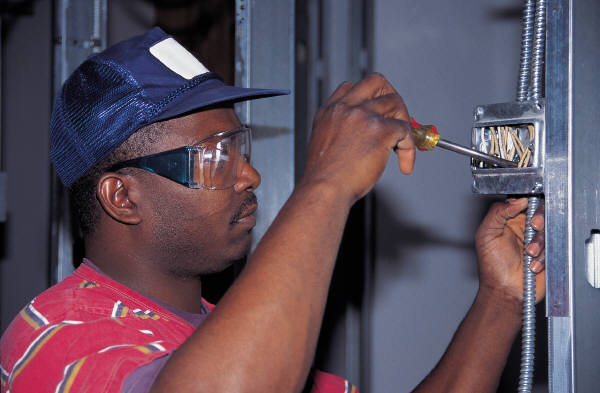 What Cluster?
What Pathway?
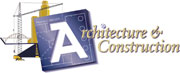 Construction
What Path?
Surgical Technician
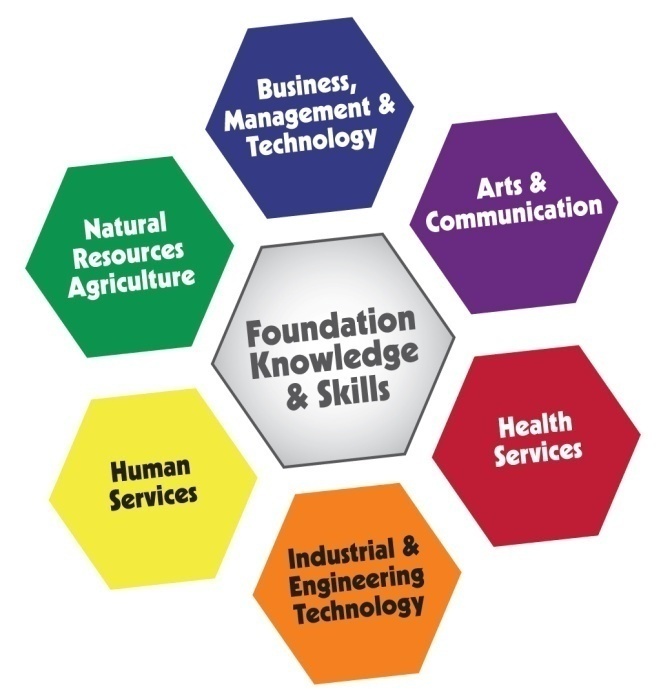 Nontraditional for?
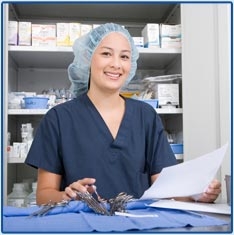 Male
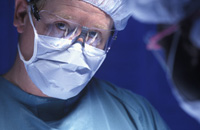 What Cluster?
What Pathway?
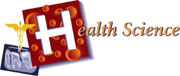 Therapeutic Services
What Path?
Mason
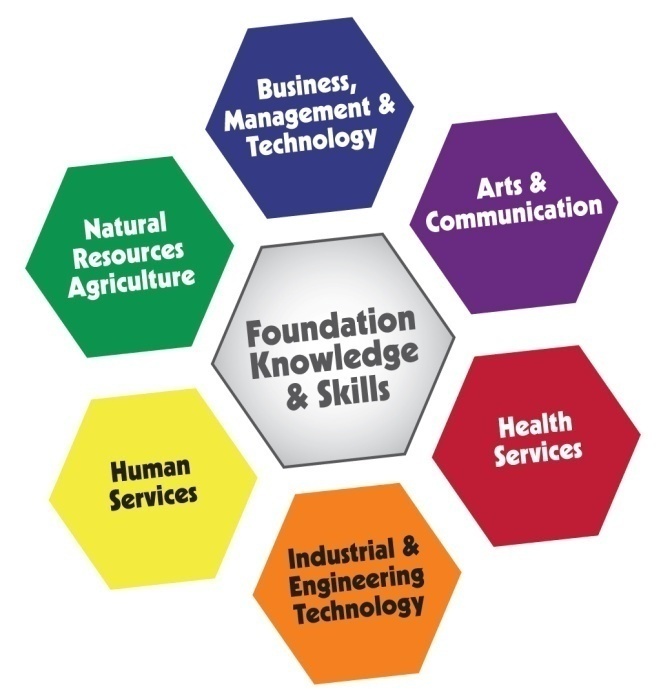 Nontraditional for?
Female
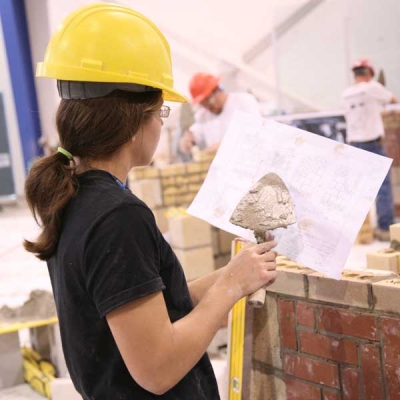 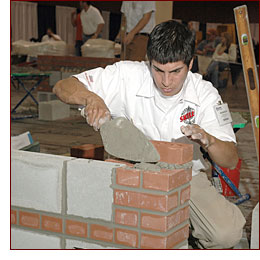 What Cluster?
What Pathway?
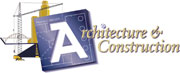 Construction
What Path?
Veterinarian Technician
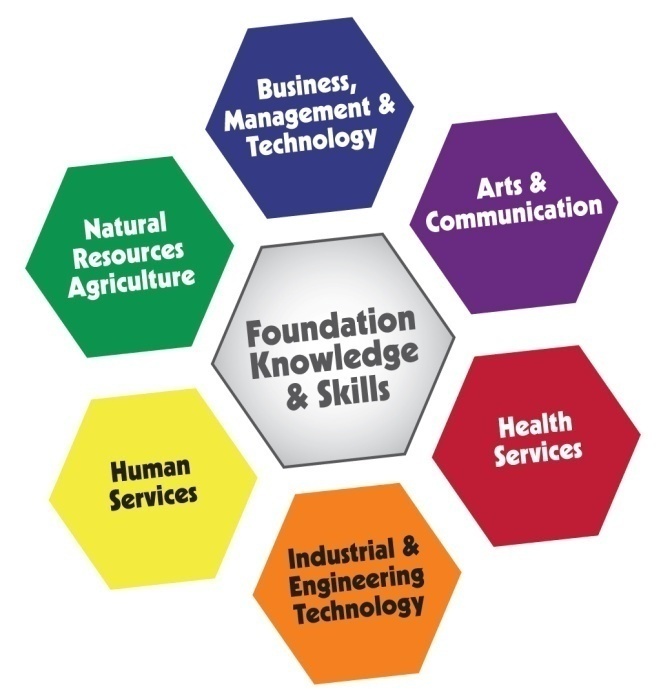 Nontraditional for?
Female
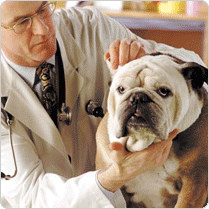 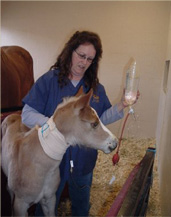 What Cluster?
What Pathway?
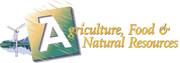 Animal Systems
What Path?
Fashion/Costume Designer
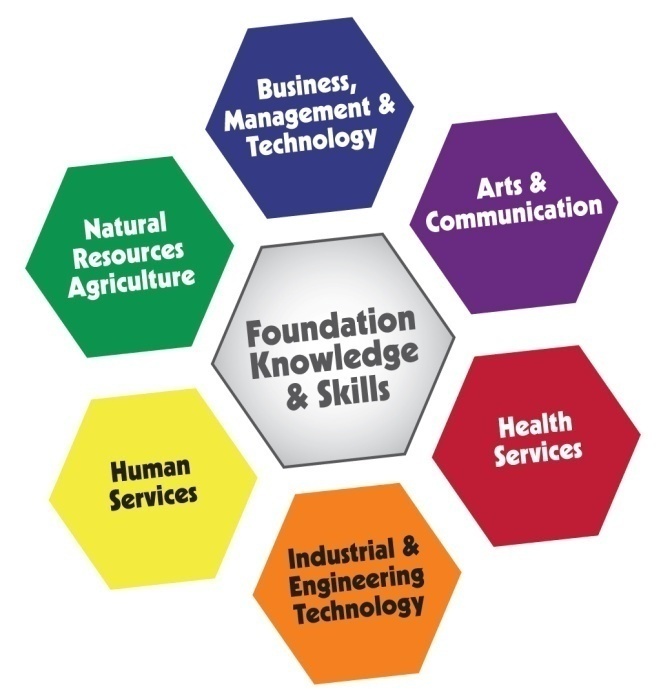 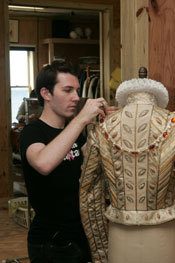 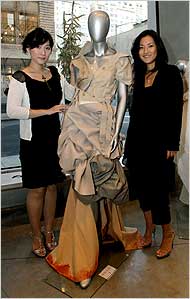 Nontraditional for?
Male
What Cluster?
What Pathway?
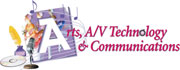 Visual Arts & Performing Arts
What Path?
Motorcycle Mechanic
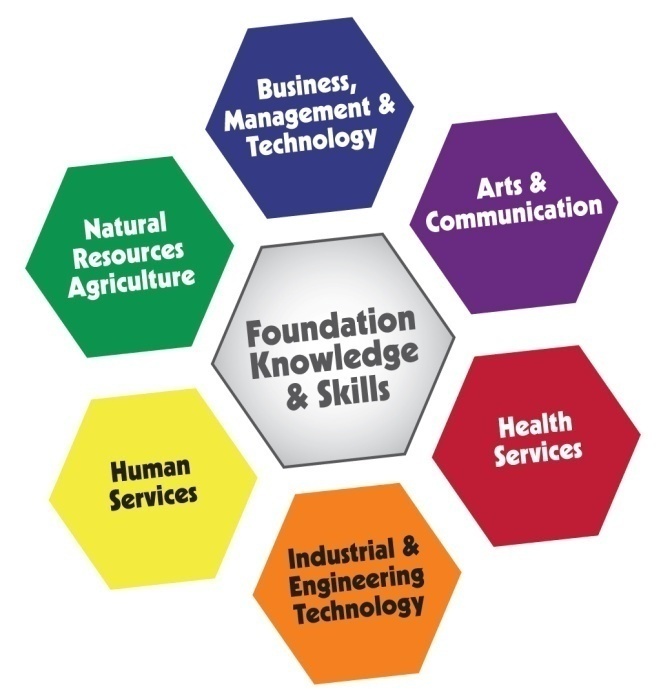 Nontraditional for?
Female
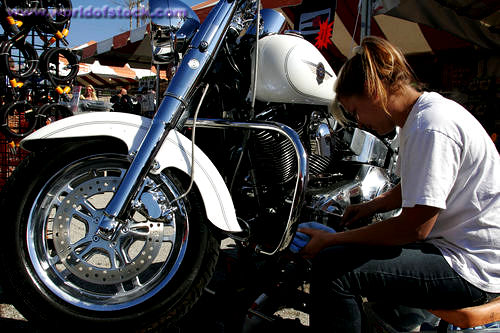 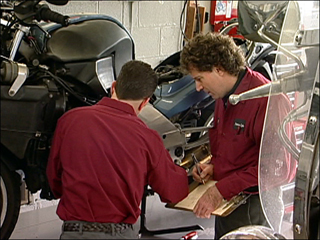 What Cluster?
What Pathway?
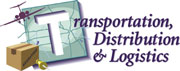 Facility & Mobile Equipment Maintenance
What Path?
Respiratory Therapist
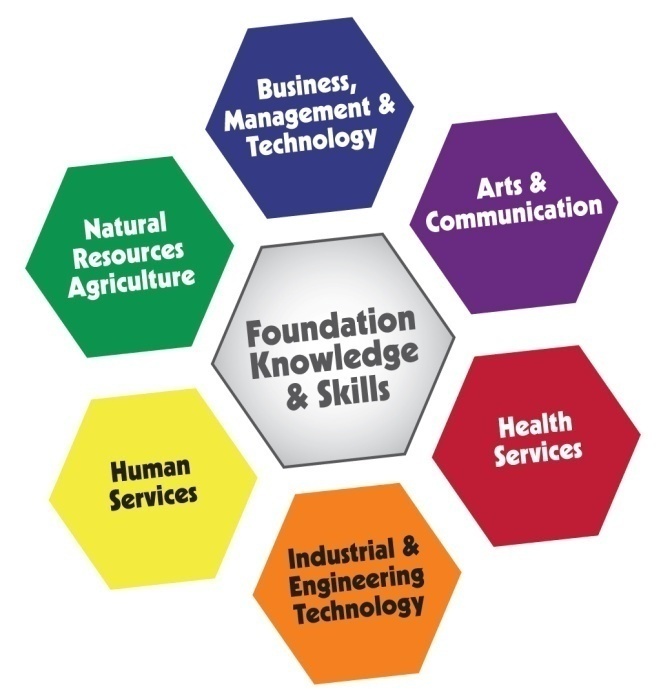 Nontraditional for?
Male
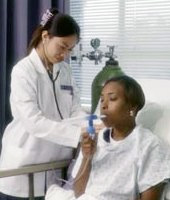 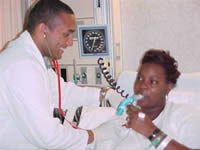 What Cluster?
What Pathway?
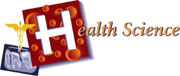 Diagnostic Services
What Path?
EMT & Paramedic
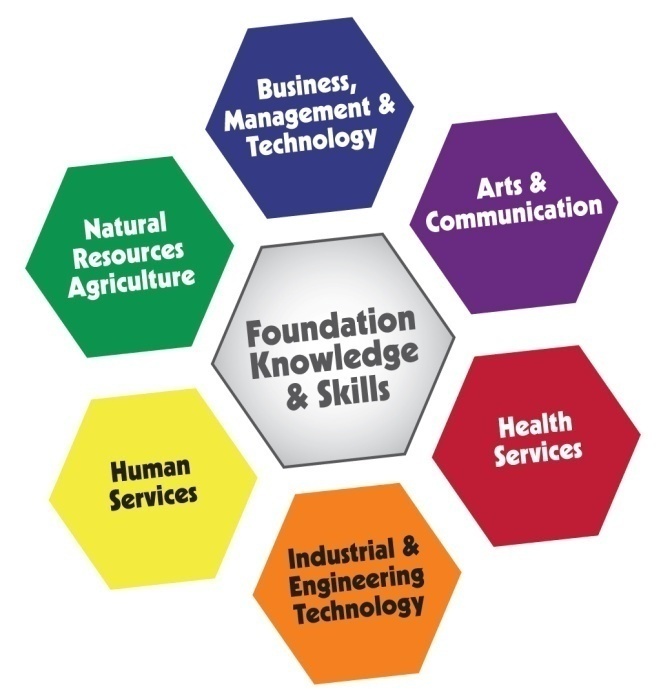 Nontraditional for?
Male
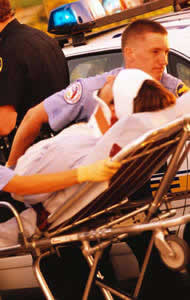 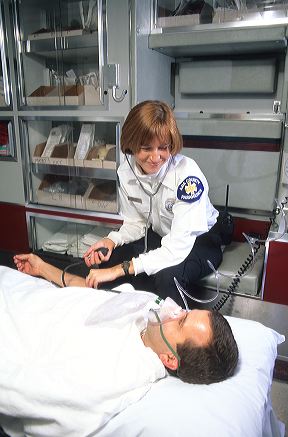 What Cluster?
What Pathway?
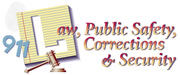 Emergency & Fire Management Services
What Path?
Health Service Aide
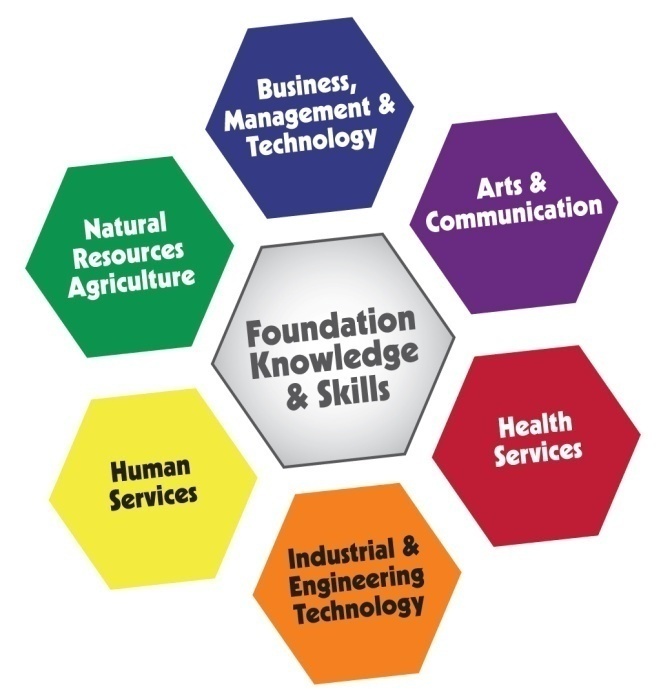 Nontraditional for?
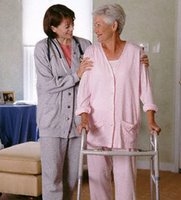 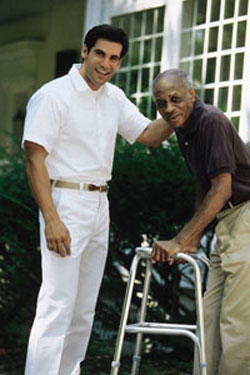 Male
What Cluster?
What Pathway?
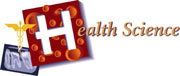 Therapeutic Services
What Path?
Laser/Optical 
Technician
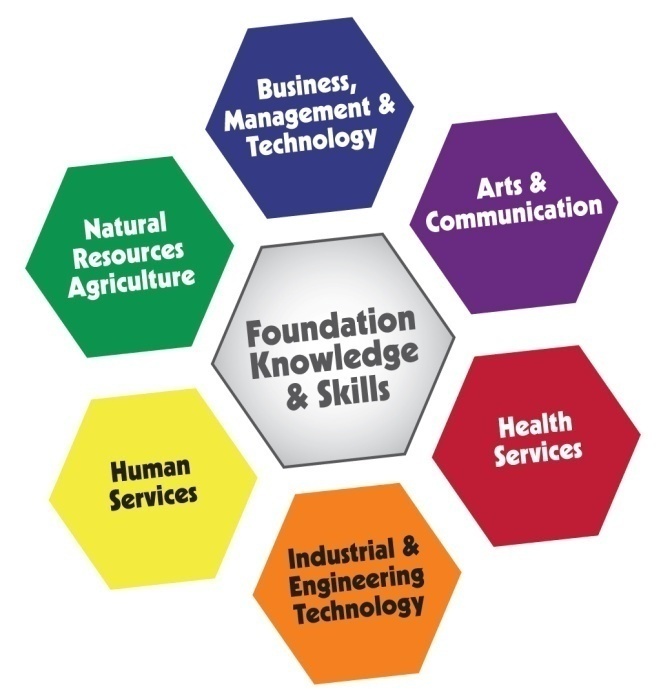 Nontraditional for?
Female
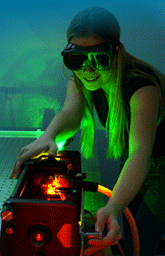 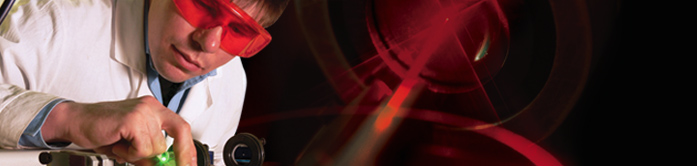 What Cluster?
What Pathway?
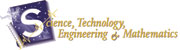 Engineering and Technology
What Path?
Accountant
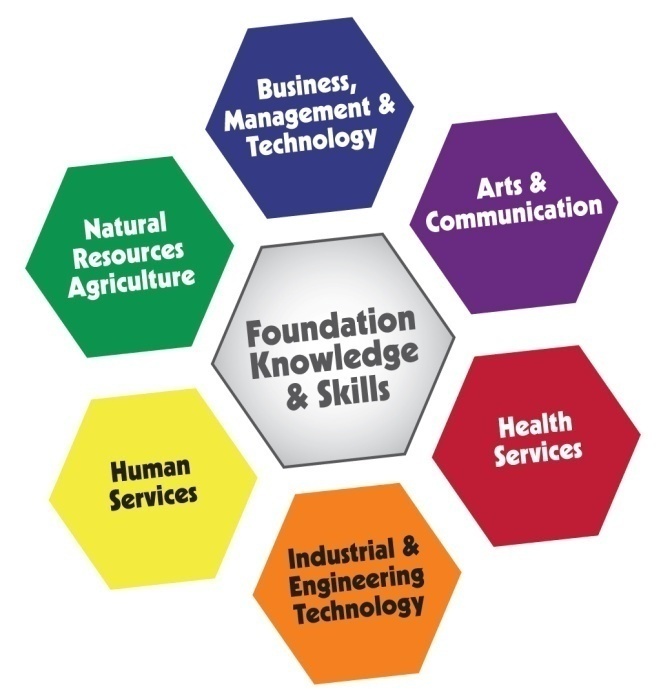 Neutral
Nontraditional for?
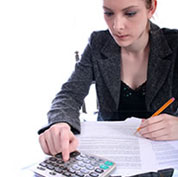 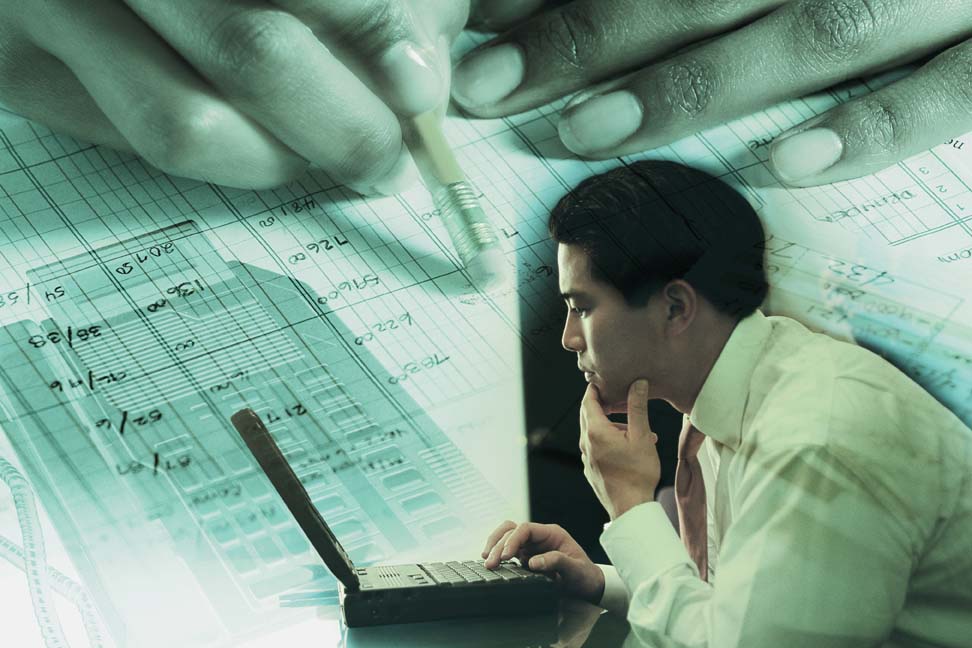 What Cluster?
What Pathway?
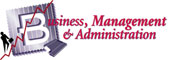 Business Financial Management & Accounting
What Path?
Electronics Technician
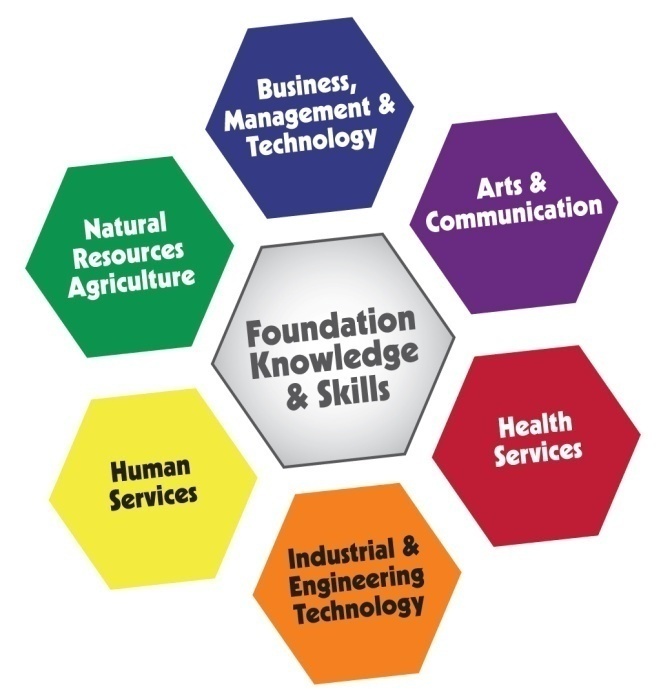 Nontraditional for?
Female
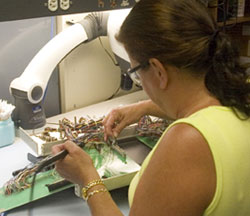 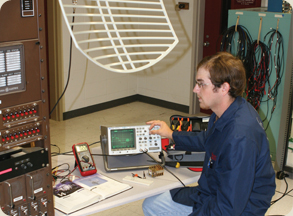 What Cluster?
What Pathway?
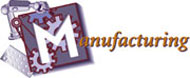 Maintenance, Installation & Repair
What Path?
Crime Scene Investigator
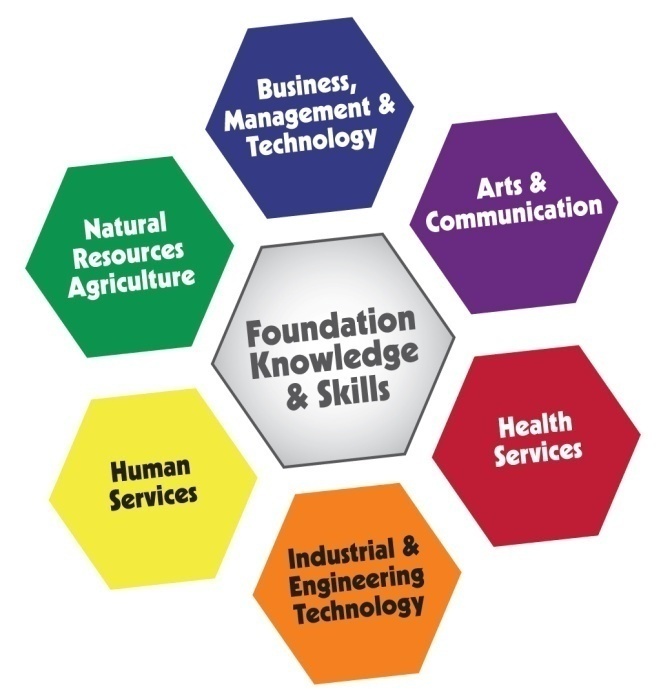 Female
Nontraditional for?
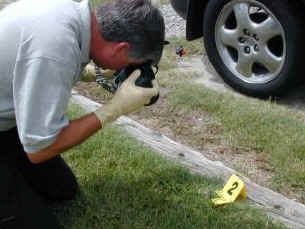 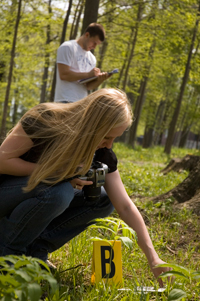 What Cluster?
What Pathway?
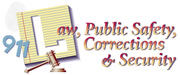 Law Enforcement Services
What Path?
Cabinetmaker
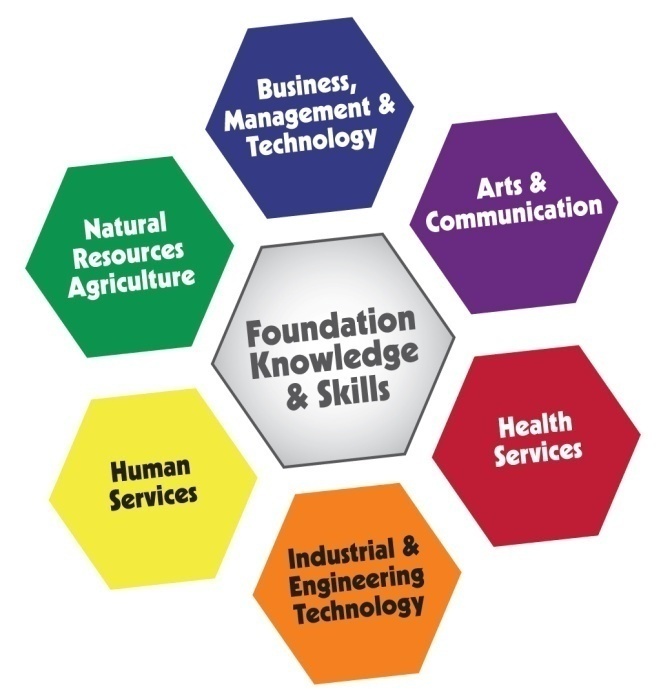 Nontraditional for?
Female
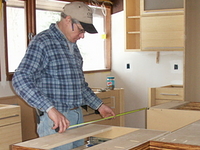 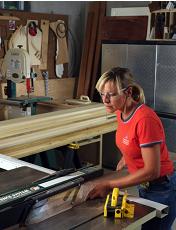 What Cluster?
What Pathway?
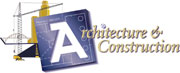 Construction
What Path?
Landscaper
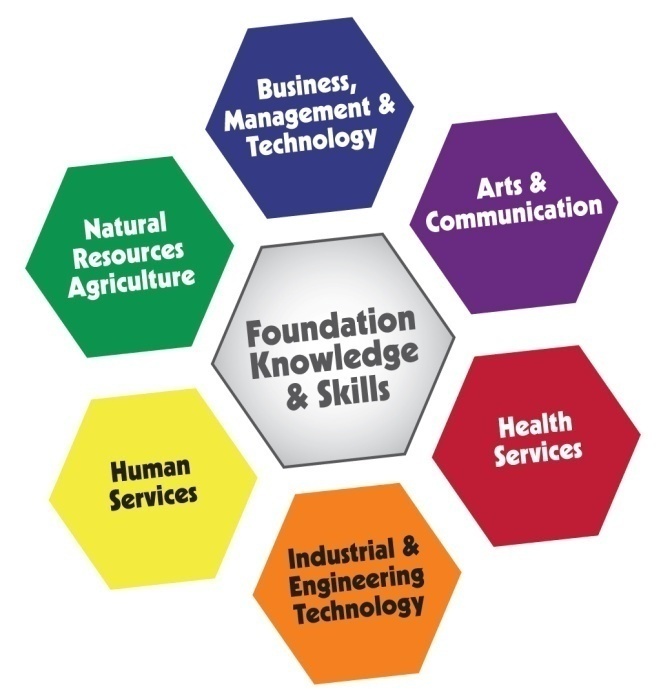 Nontraditional for?
Female
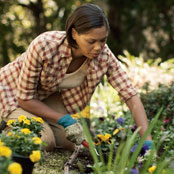 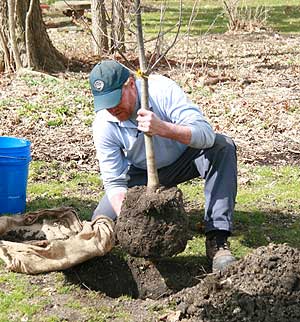 What Cluster?
What Pathway?
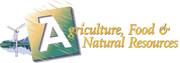 Plant Systems
What Path?
Police Officer
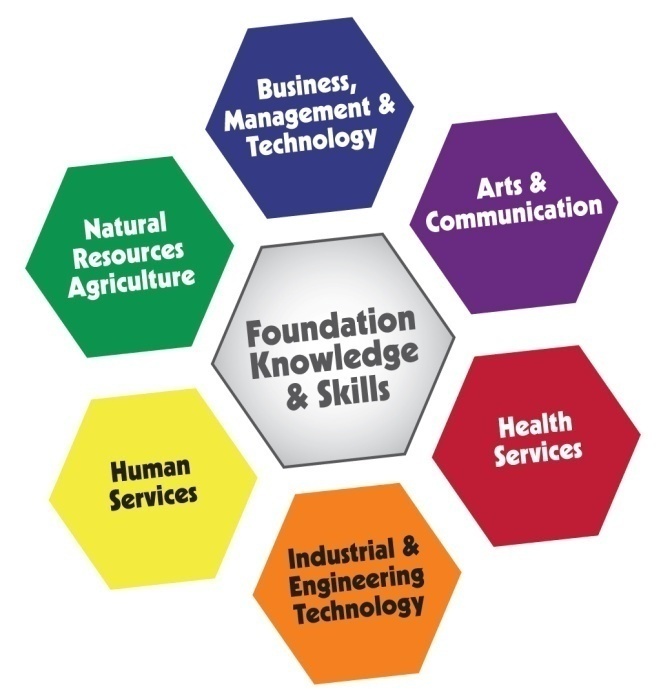 Nontraditional for?
Female
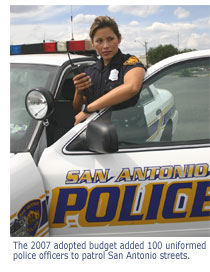 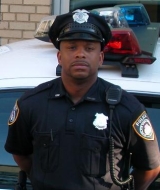 What Cluster?
What Pathway?
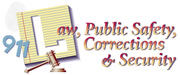 Law Enforcement Services
What Path?
Horticulturist
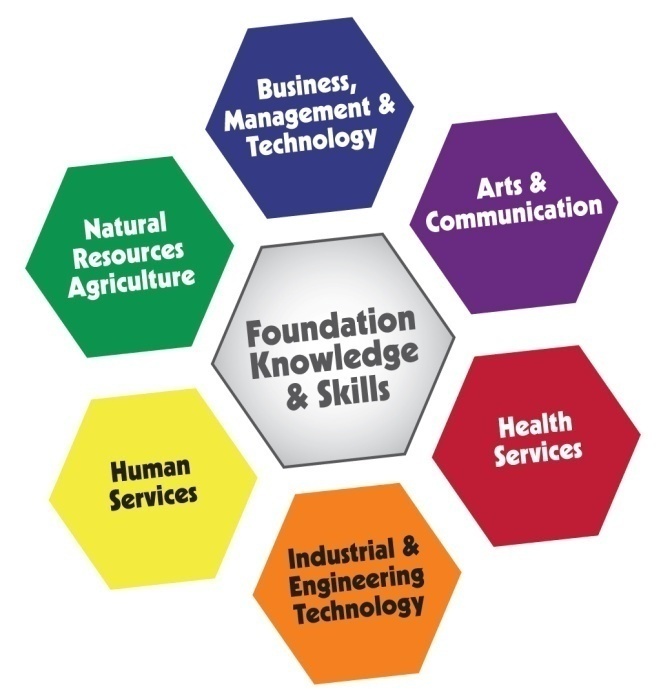 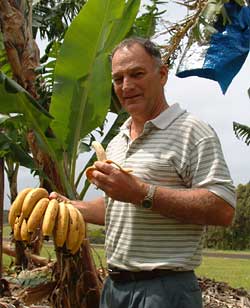 Nontraditional for?
Female
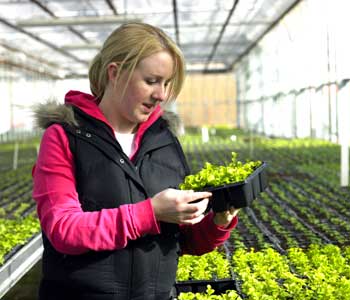 What Cluster?
What Pathway?
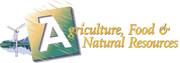 Plant Systems
What Path?
Computer Aided Drafter
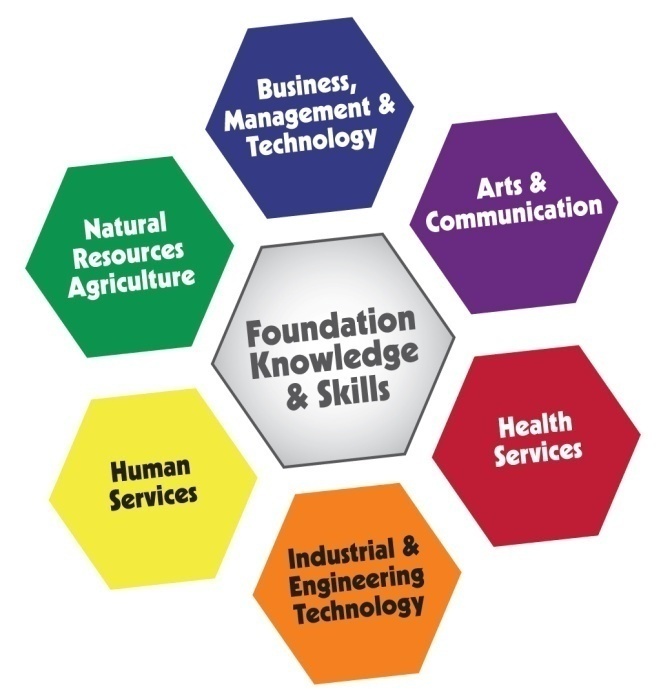 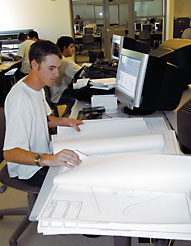 Female
Nontraditional for?
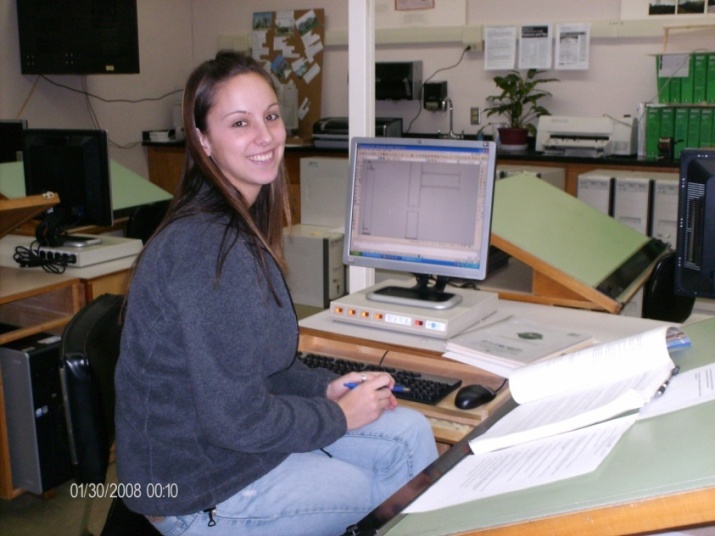 What Cluster?
What Pathway?
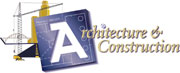 Design/Pre-Construction
What Path?
Graphic Designer
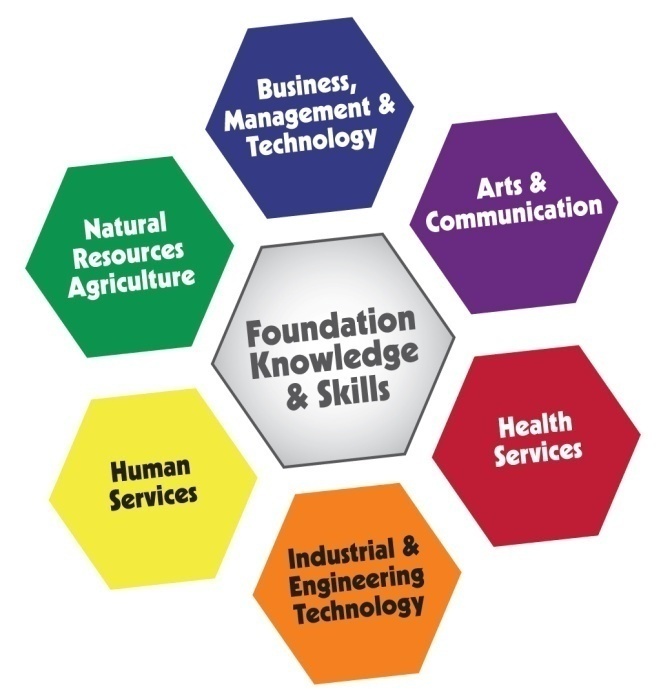 Nontraditional for?
Female
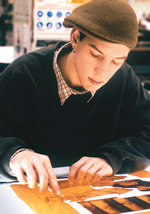 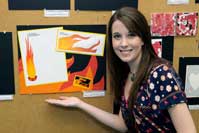 What Cluster?
What Pathway?
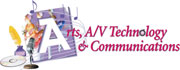 Visual Arts
What Path?
Cosmetologist
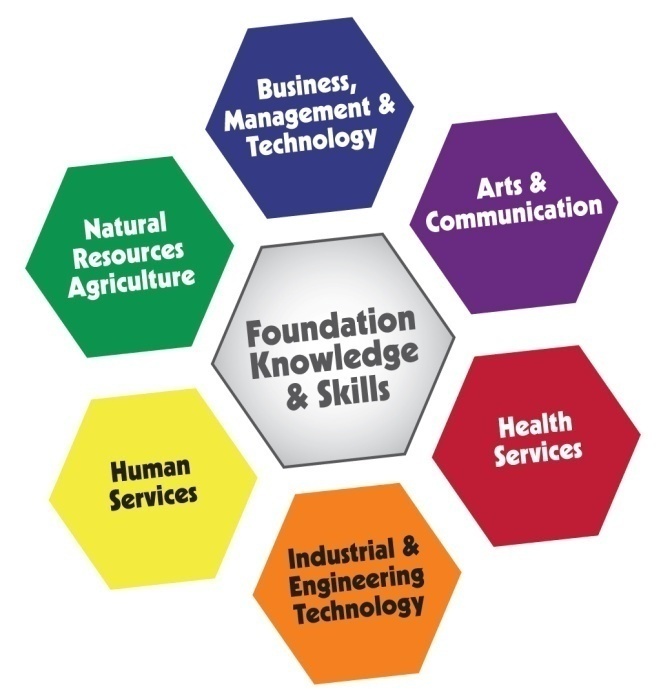 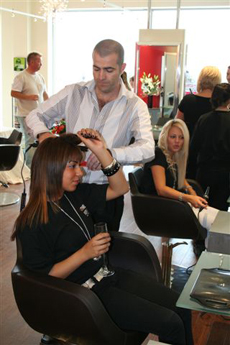 Male
Nontraditional for?
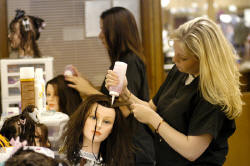 What Cluster?
What Pathway?
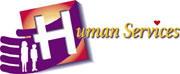 Personal Care Services
What Path?
Wildlife Conservationist
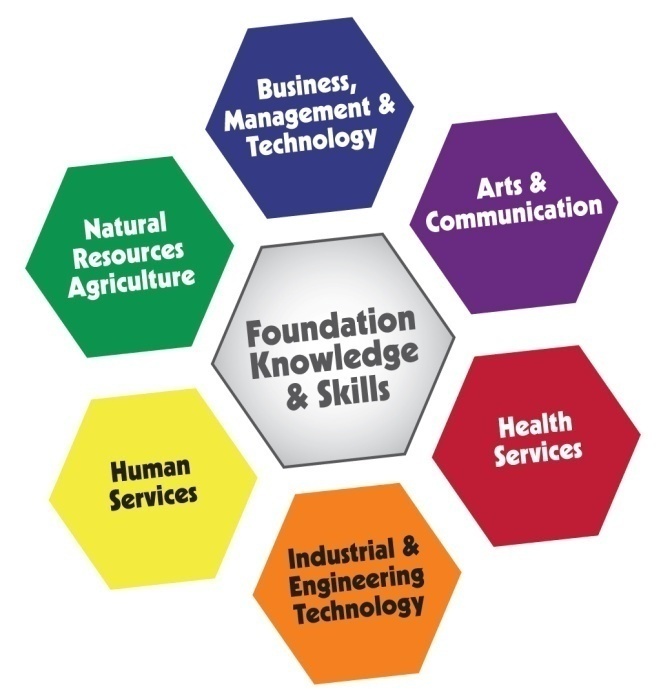 Nontraditional for?
Female
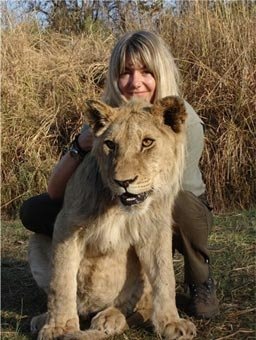 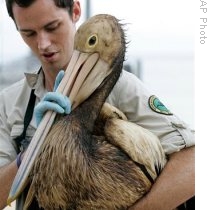 What Cluster?
What Pathway?
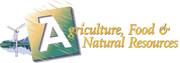 Natural Resources Systems
What Path?
Computer Maintenance 
Technician
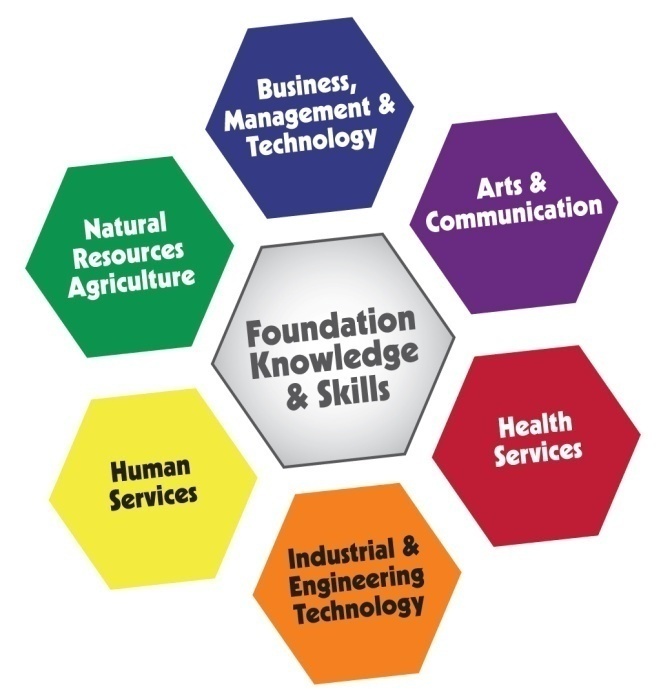 Nontraditional for?
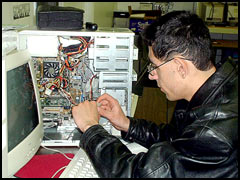 Female
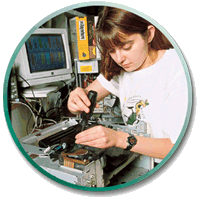 What Cluster?
What Pathway?
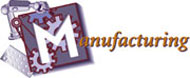 Maintenance, Installation & Repair
What Path?
TV Broadcasters
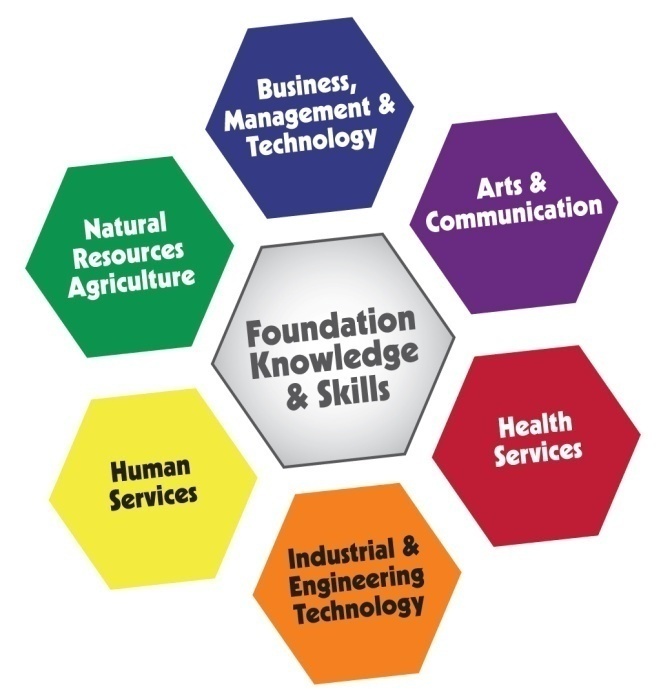 Nontraditional for?
Female
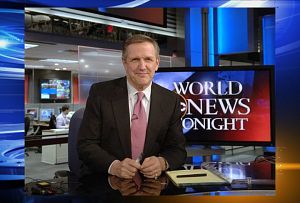 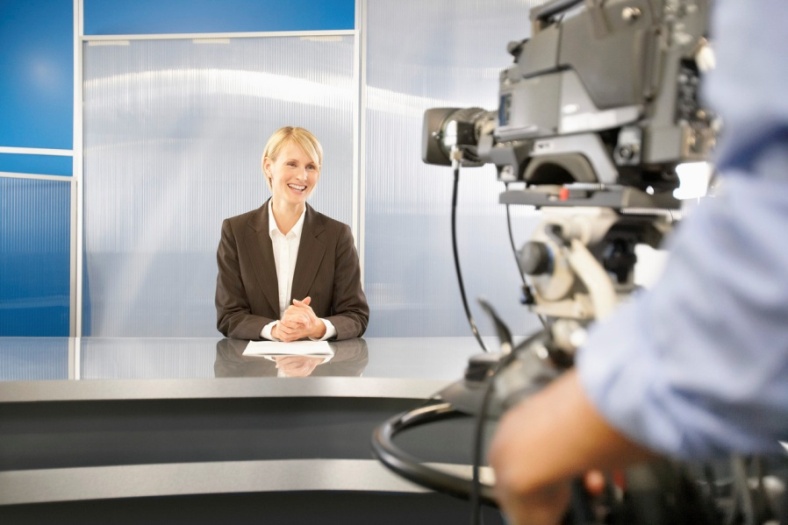 What Cluster?
What Pathway?
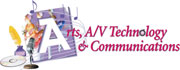 Journalism & Broadcasting
What Path?
Diesel Mechanic
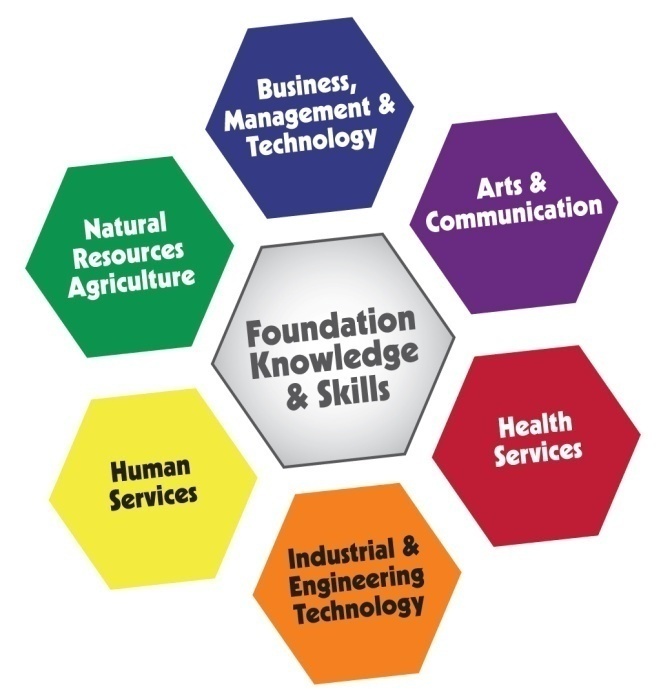 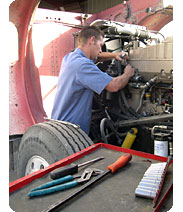 Nontraditional for?
Female
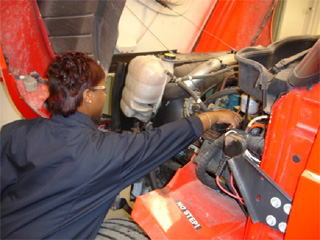 What Cluster?
What Pathway?
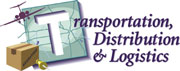 Facility & Mobile Equipment Maintenance
[Speaker Notes: This is the final slide.  We hope you enjoyed the Career Clusters game and learned about a variety of careers.]
For additional information, contact your regional Career Education Coordinatorswww.mcce.org
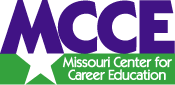 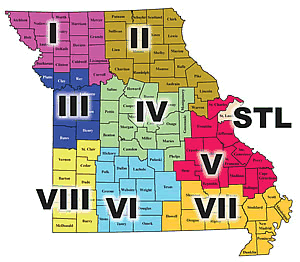 [Speaker Notes: For additional information regarding Career Paths, Career Cluster or Career Pathways, contact your regional Career Education Coordinator.  Contact information for each coordinator can be found on the Missouri Center for Career Education website www.mcce.org.]